Дидактическая игра«Из чего суп?»«Из чего компот?»«Из чего салат?»«Из чего сок?»
Учитель-логопед
МАДОУ Детский сад №9 «Калинка» г. Назарово
Тюнина Валентина Анатольевна
Цель: Развитие навыков словообразования  относительных прилагательных. Расширение словарного запаса.
Задание:
Суп из грибов (какой?)
Компот из винограда (какой?)
Салат из свеклы (какой?)
Сок из яблок (какой?) – яблочный; полезный; вкусный; кисло-сладкий; витаминный и т.д.
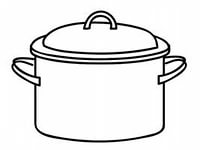 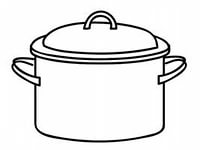 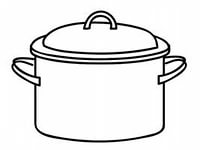 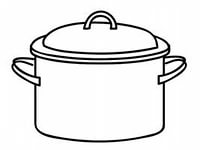 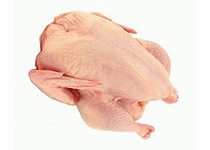 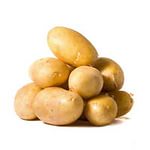 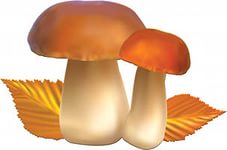 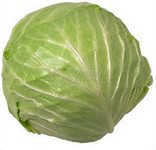 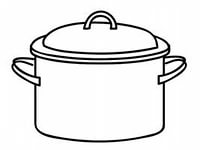 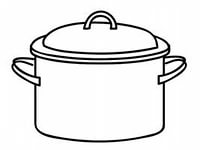 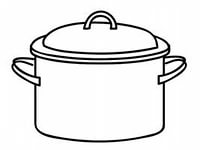 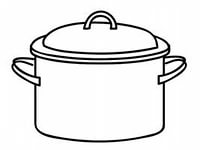 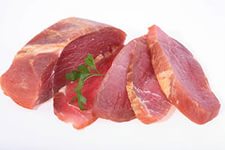 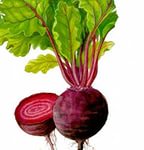 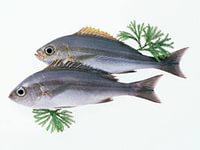 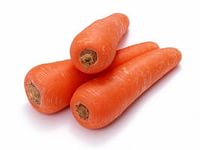 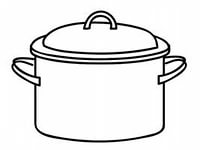 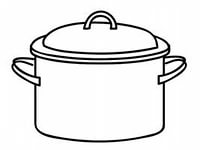 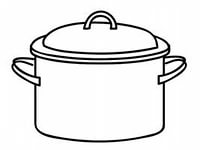 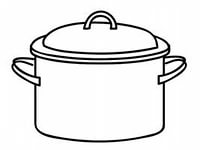 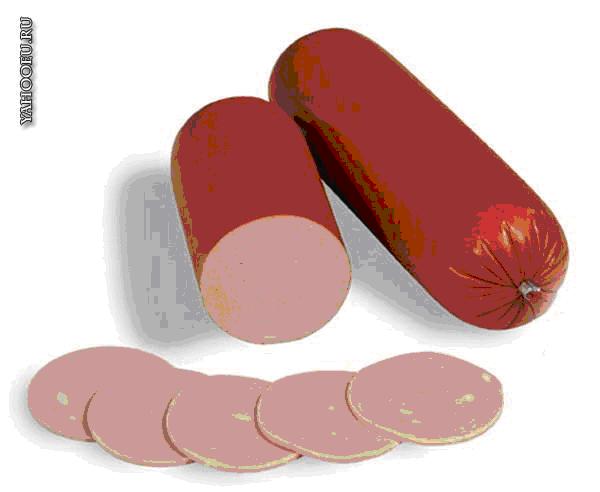 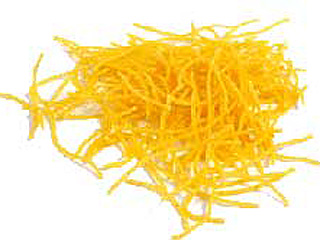 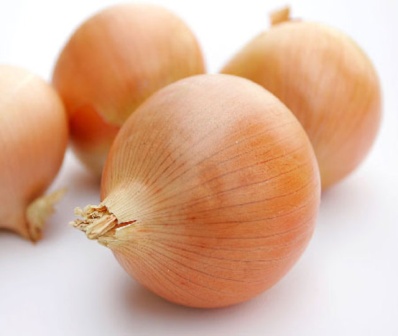 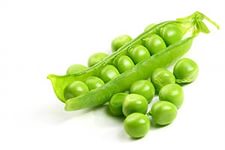 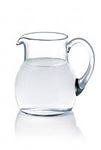 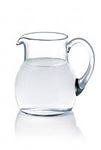 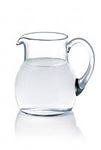 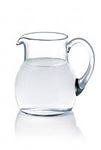 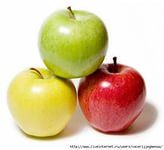 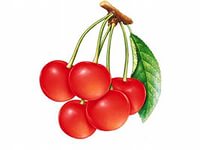 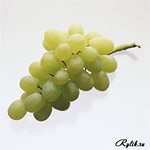 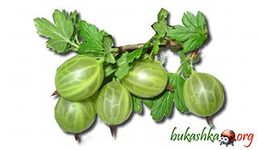 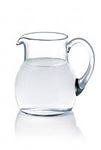 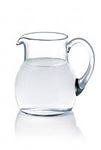 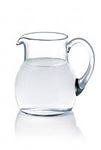 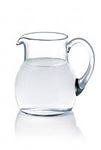 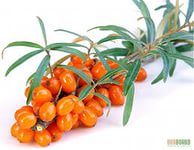 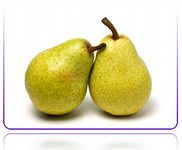 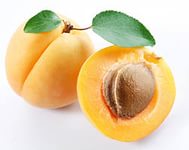 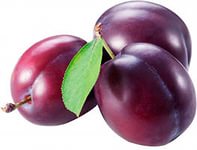 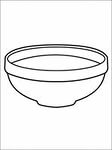 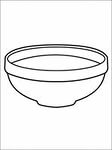 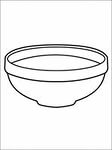 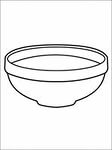 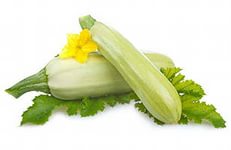 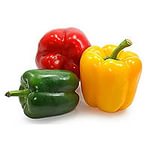 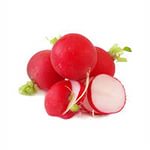 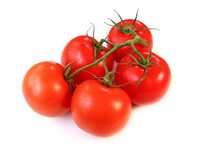 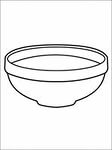 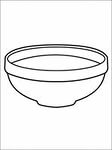 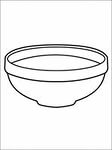 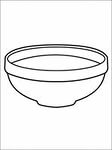 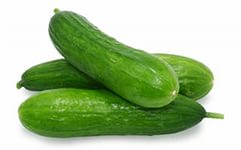 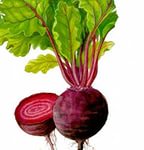 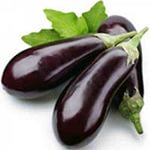 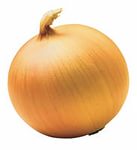 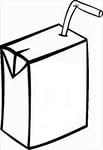 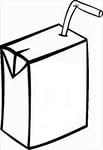 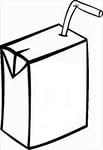 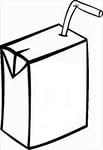 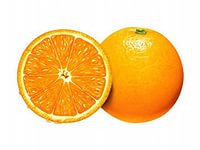 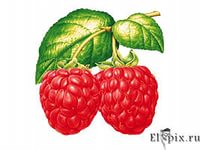 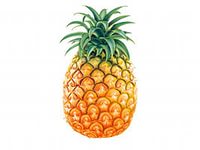 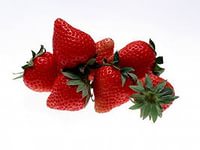 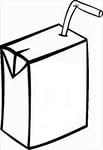 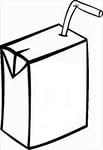 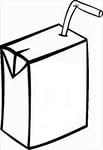 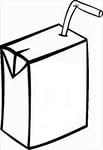 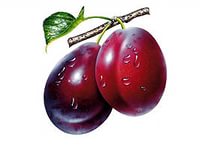 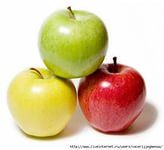 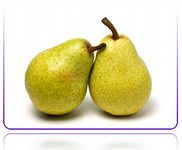 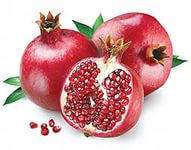 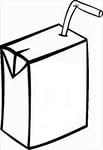 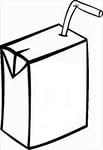 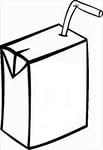 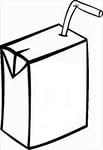 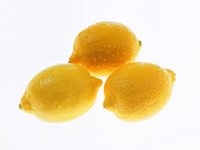 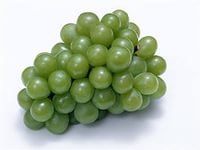 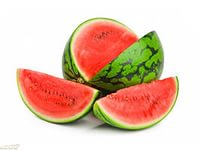 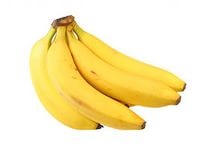 Список использованных источников:
Изображение кастрюли, салатницы:
http://ja-rastu.ru/raskraski/356-posuda-raskraski.html
2. Изображение графина: 
http://family-planet.ru/kakuyu-vodu-pit
3. Изображение коробки сока:
http://www.раскраскараскраски.com/раскраски-Напитки.html
4. Изображение фруктов:
http://www.anypics.ru/tags/%F4%F0%F3%EA%F2%FB/
5. Изображение  овощей:
http://www.o-prirode.com/photo/63
6. Изображение мясо: 
https://povarennaya.wordpress.com/2010/03/11/курица-по-немецки/
7. Изображение колбасы:
http://vzamen.by/blok/355_predlagaem-kolbasu
8. Изображение грибов: 
http://lit.convdocs.org/docs/46/index-279665.html
9. Изображение вермишели: 
http://recept.lovebody.ru/recept/Vermishel-ili-lapsha-na-moloke-s-vaniliju/Food.html